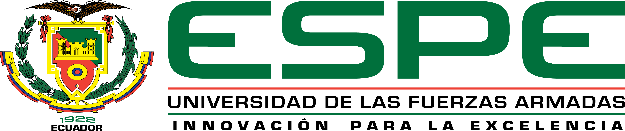 DEPARTAMENTO DE CIENCIAS ECONÓMICAS, ADMINISTRATIVAS Y DE COMERCIOCARRERA DE INGENIERÍA EN ADMINISTRACIÓN TURÍSTICA Y HOTELERA TRABAJO DE TITULACIÓN, PREVIO A LA OBTENCIÓN DELTÍTULO DE INGENIERÍA EN ADMINISTRACIÓN DE EMPRESAS TURÍSTICAS Y HOTELERAS TEMA: “ANÁLISIS DE LOS STAKEHOLDERS Y SU IMPORTANCIA EN LA GESTIÓN DE LAS AGENCIAS OPERADORAS DE VIAJES DEL CANTÓN RUMIÑAHUI”AUTORES: MORALES BALAREZO, JOSSELYN NATHALY  ROSERO CALDERÓN, DANIEL MAURICIODIRECTOR: ING. AVILÉS LEÓN, BYRON EDUARDO SANGOLQUÍ2019
“ANÁLISIS DE LOS STAKEHOLDERS Y SU IMPORTANCIA EN LA GESTIÓN DE LAS AGENCIAS OPERADORAS DE VIAJES DEL CANTÓN RUMIÑAHUI”
3
PROBLEMA DE LA INVESTIGACIÓN
Inadecuada aplicación del modelo de “Stakeholders” en la gestión de las operadoras de viajes del cantón Rumiñahui
4
OBJETIVO GENERAL
5
Objetivos  Específicos
6
Marco Teórico
7
Teoría de los Stakeholders
R. Edwar Freeman (1984)
Define el término stakeholder
Individuo o grupo de  individuos
Afecta, es afectado
Objetivos de las organizaciones
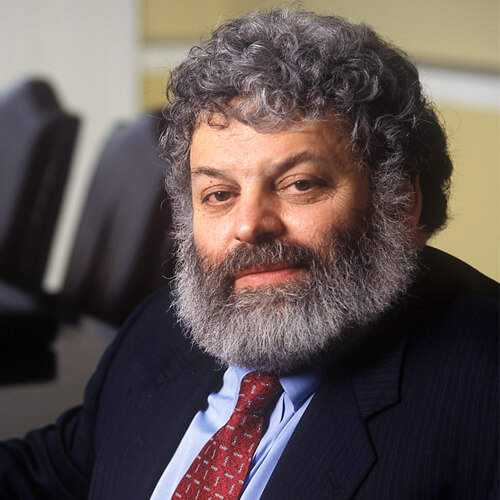 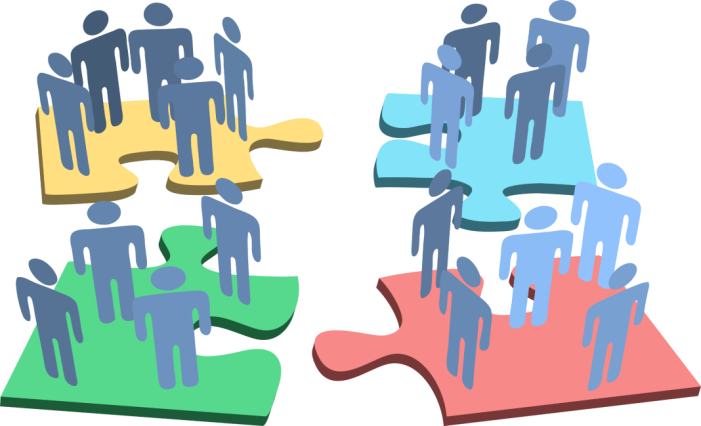 8
Interés por la teoría de los stakeholders
Accionistas y Propietarios
Todos participan en la organización
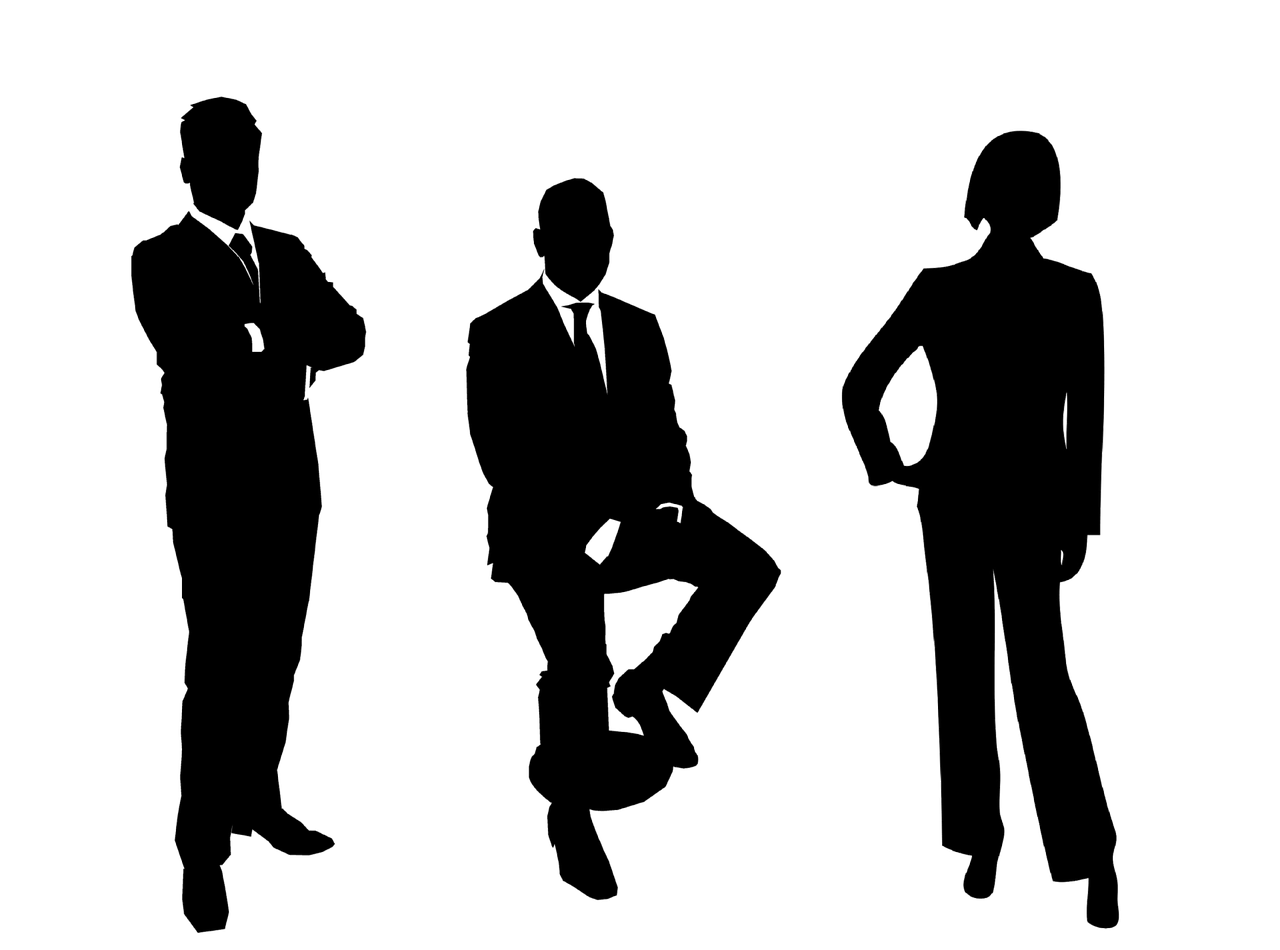 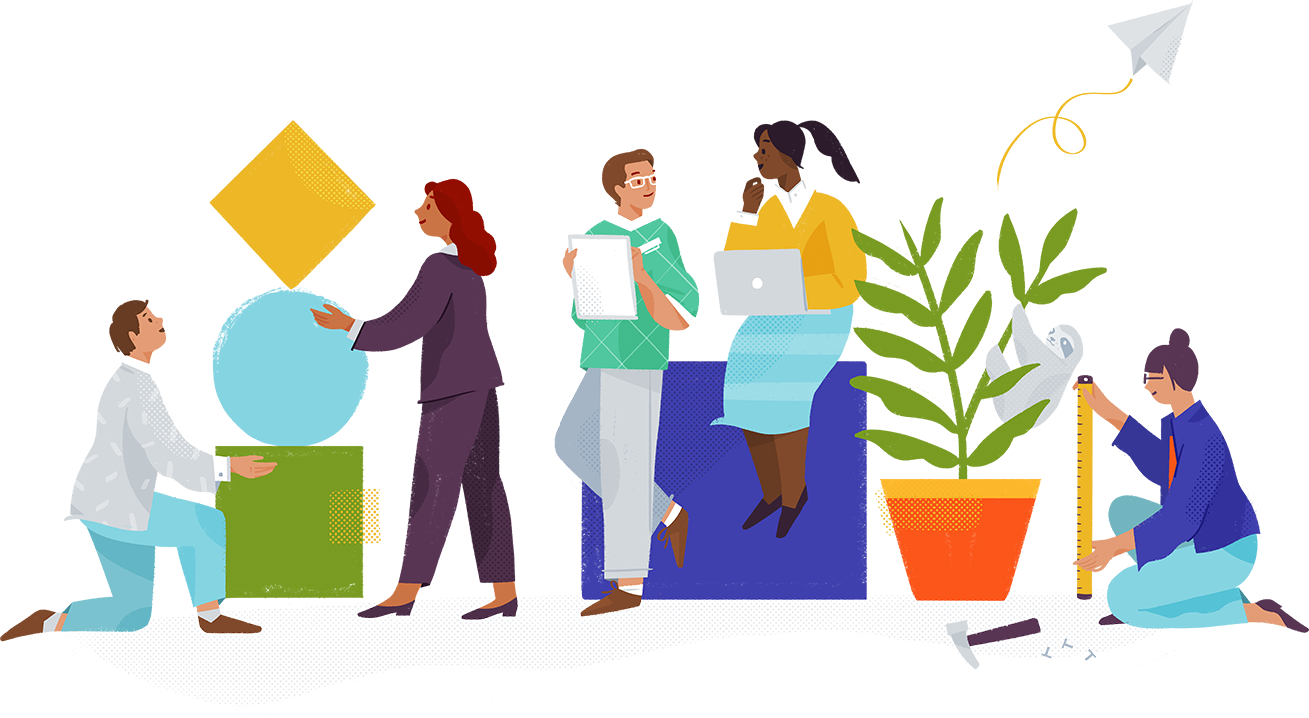 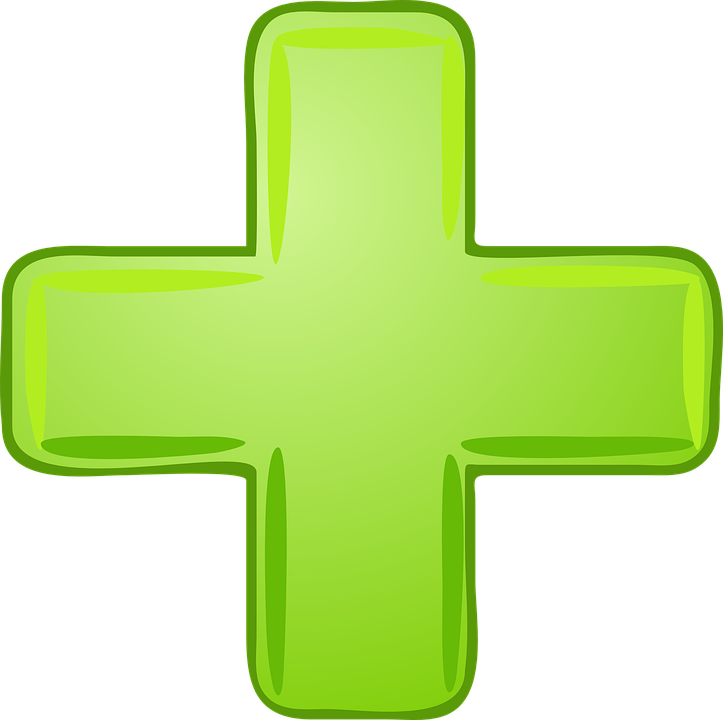 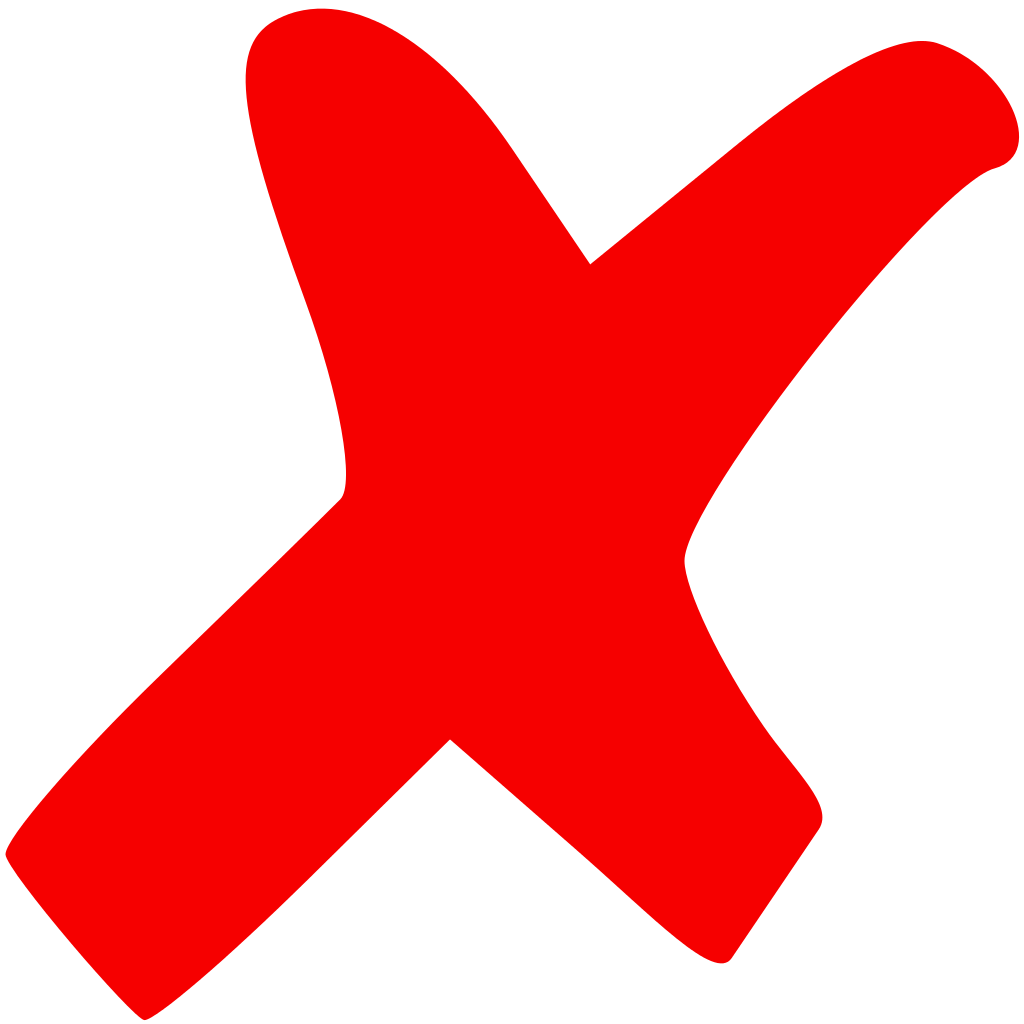 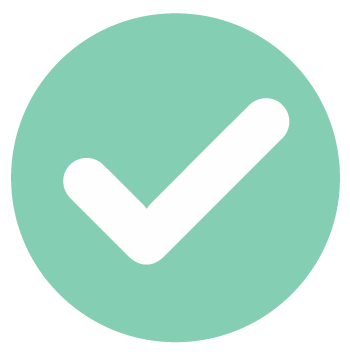 9
Interés por la teoría de los stakeholders
Relación entre participantes
Expectativa reciprocas de comportamiento
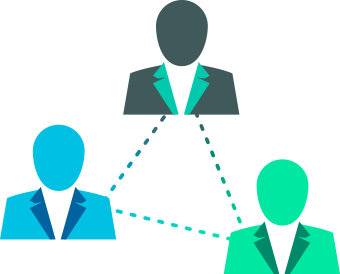 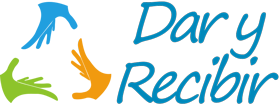 10
Interés por la teoría de los stakeholders
Responsabilidad social
En el sentido ético
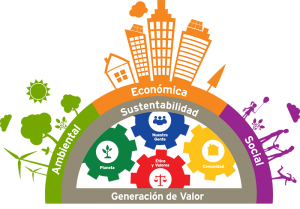 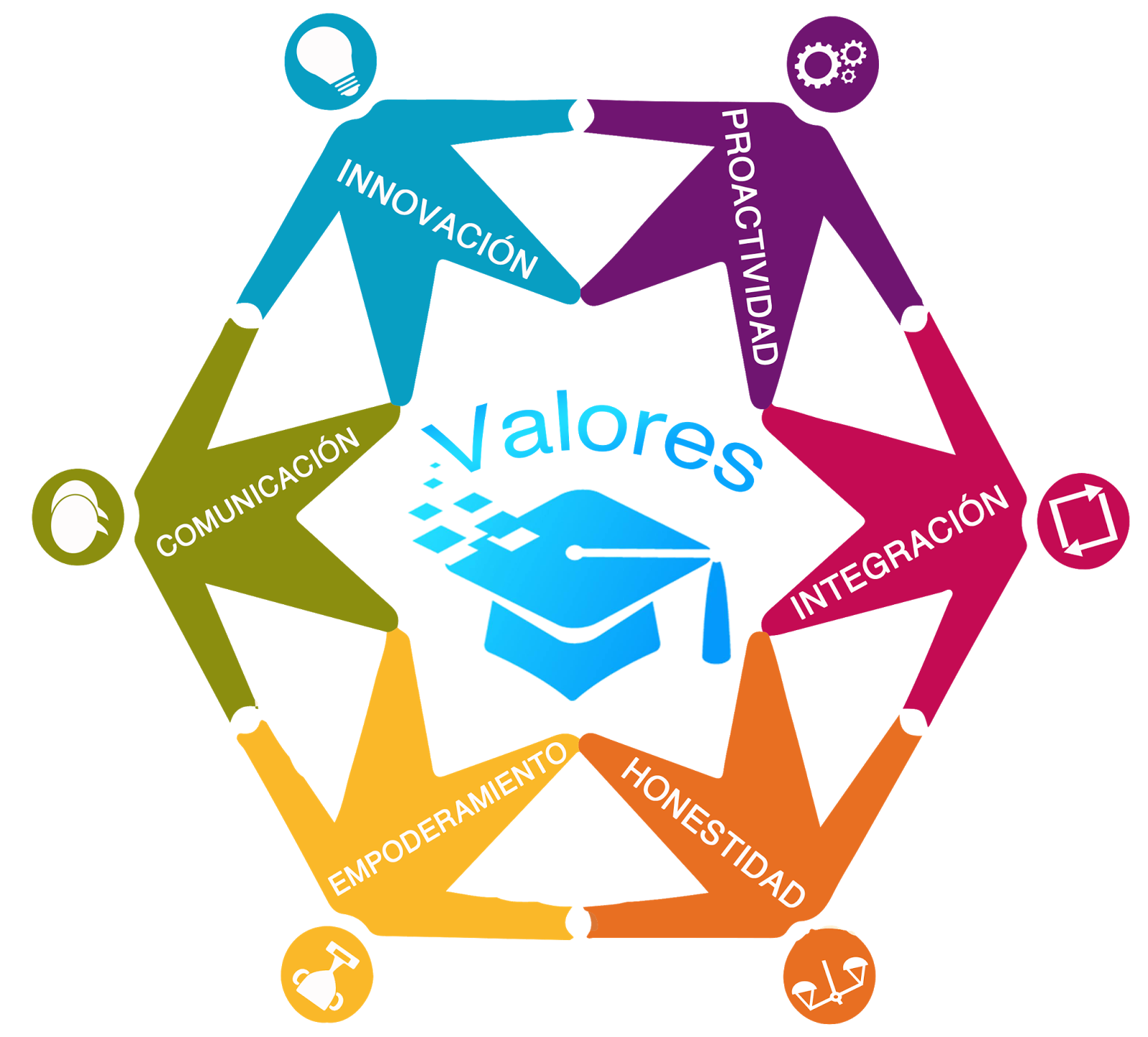 11
Identificación de las Partes Interesadas
Fuente: Freeman (1984), Jawahar y McLaughlin (2001) y Buysse y Verbeke (2003) , Avilés y Salessi (2019)
12
Modelo de atributos y prominencia: Mitchell, Agle & Wood
10
Metodología
14
Entrevista
15
Expertos seleccionados para las entrevistas
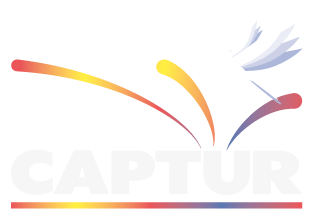 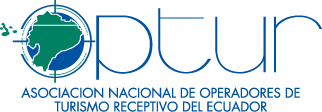 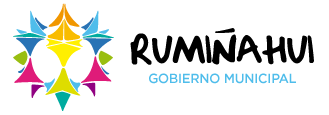 Presidente 
Ing. Richard Dávila
Presidente 
Sr. Patricio Rodríguez
Presidente 
Dr. Aldo Salvador
16
Coeficiente de argumentación de los expertos
Influencia media
Influencia baja
Influencia alta
Si, K es > ó = a 0,7
Si, K es > a 0,8 ; < ó = a 1
Si, K es > ó = 0,5
17
Encuesta
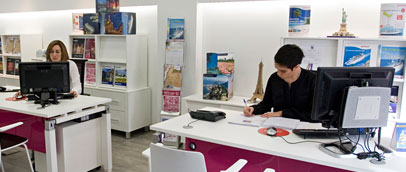 Resultados
19
Red General de Variables
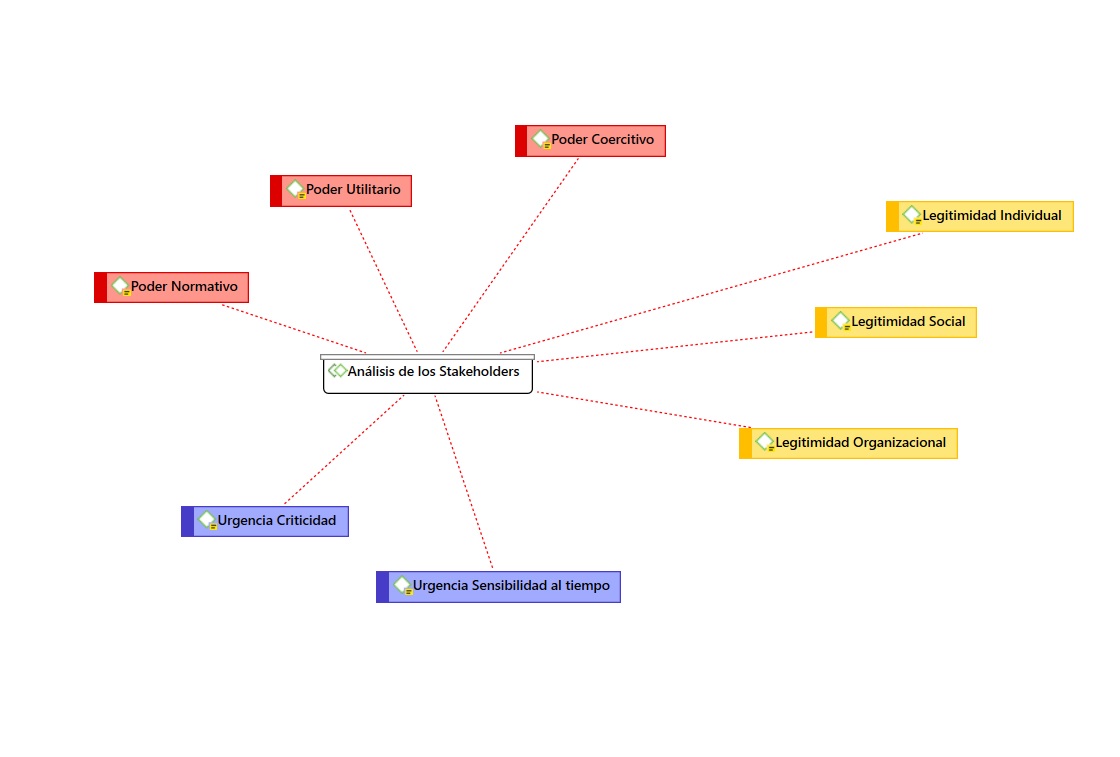 LEGITIMIDAD
PODER
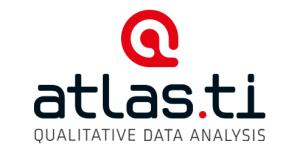 URGENCIA
20
PODER
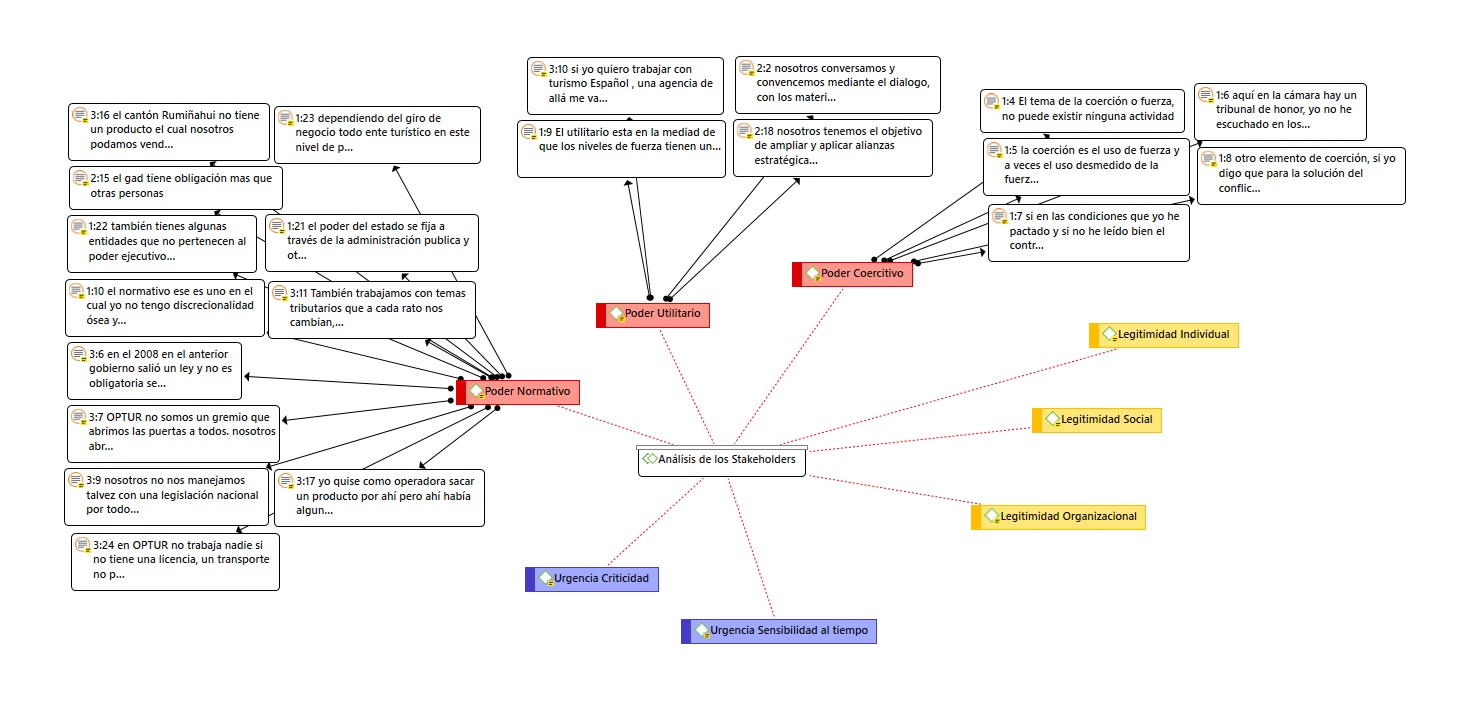 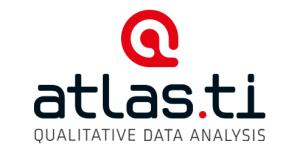 21
LEGITIMIDAD
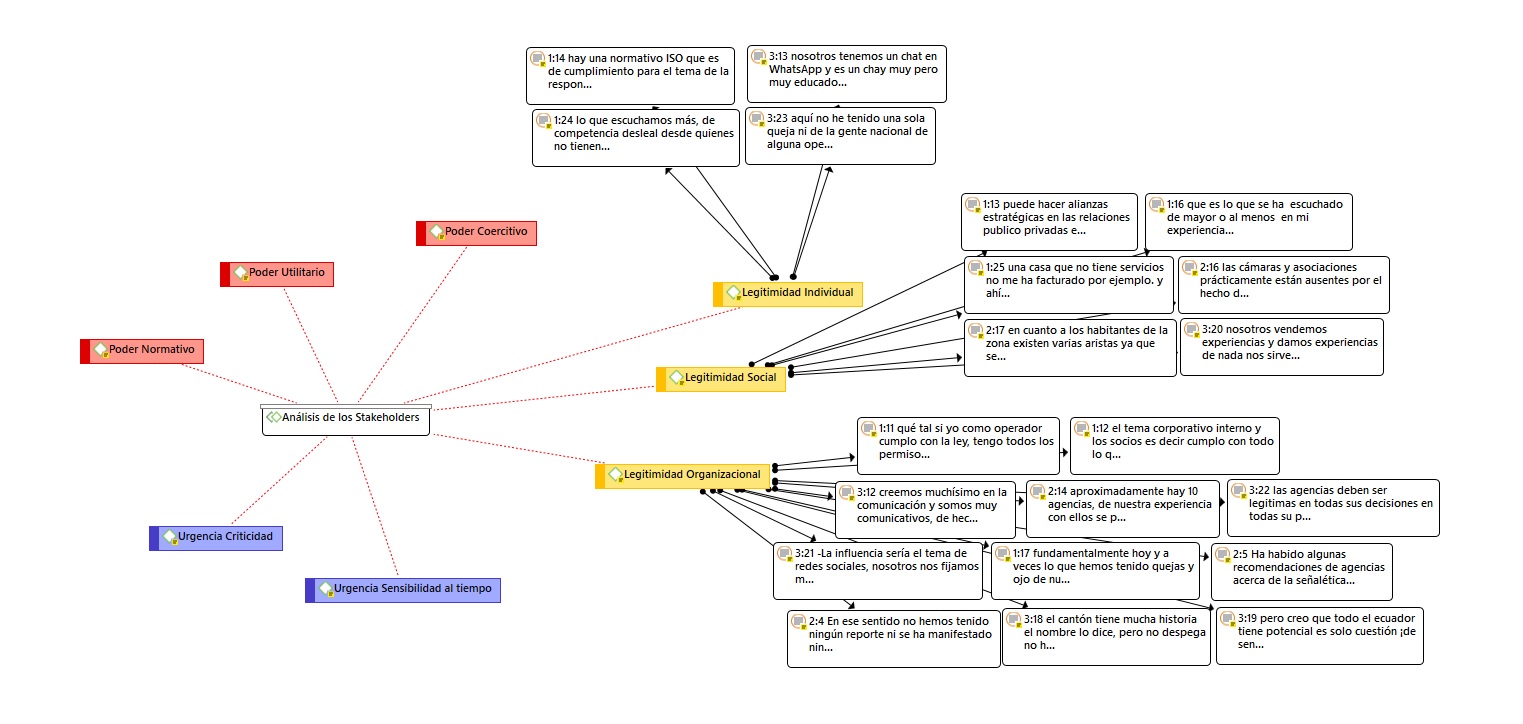 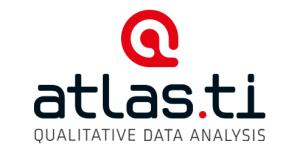 22
URGENCIA
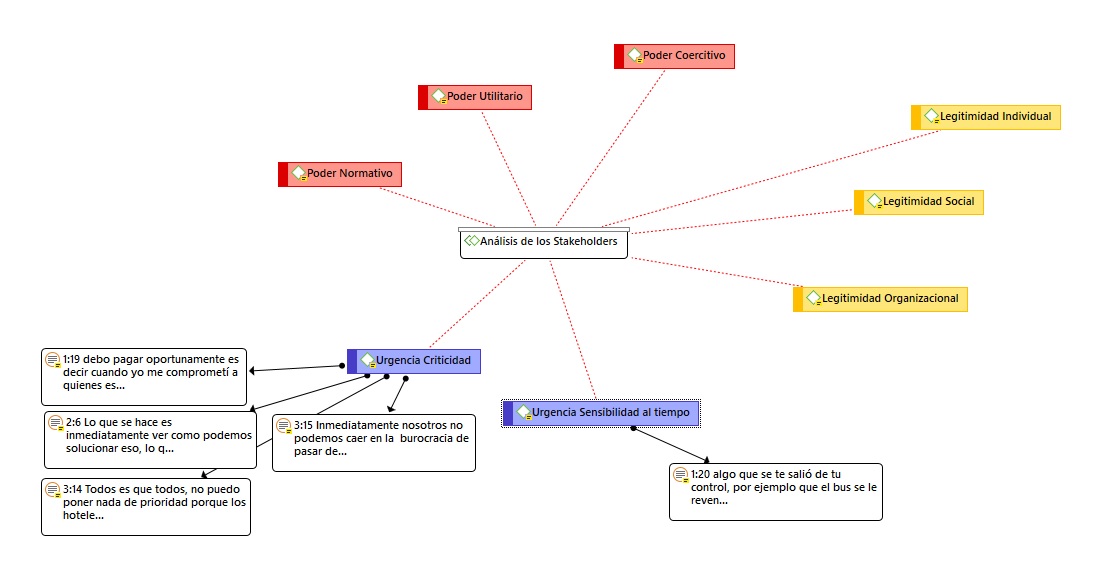 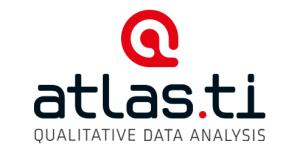 23
Agencias operadoras del cantón Rumiñahui
24
Tipo de responsabilidad de la organización respecto a los grupos de participantes
25
Porcentaje de responsabilidad
26
Clasificación de los grupos de interés según su grado de dependencia de la organización
27
Clasificación de los grupos de participantes según el modelo de Mitchell, Agle y Wood
28
LEGITIMIDAD
LATENTE
DISCRECIONAL
EXPECTANTE
DOMINANTE
-Acreedores
-Gobierno
-Competencia
PODER
LATENTE
POTENCIAL
DEFINITIVO
-Gerentes,
-Empleados
-Clientes
EXPECTANTE
DEPENDIENTE
-Proveedores
-Habitantes de la zona
EXPECTANTE
   PELIGROSO
LATENTE
DEMANDANTE
-Cámaras
-Universidades
URGENCIA
Conclusiones
30
Los grupos de interesados DEFINITIVOS son:

Empleados,
Gerente/ Propietarios
Clientes
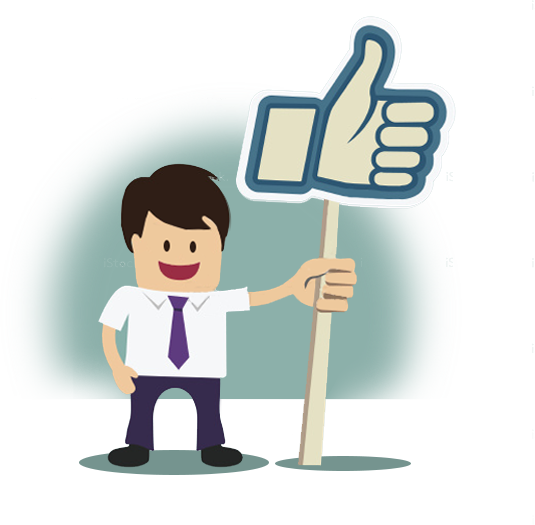 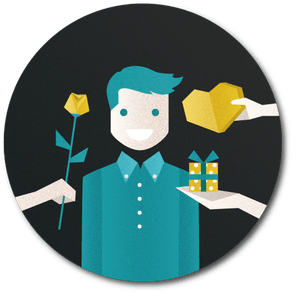 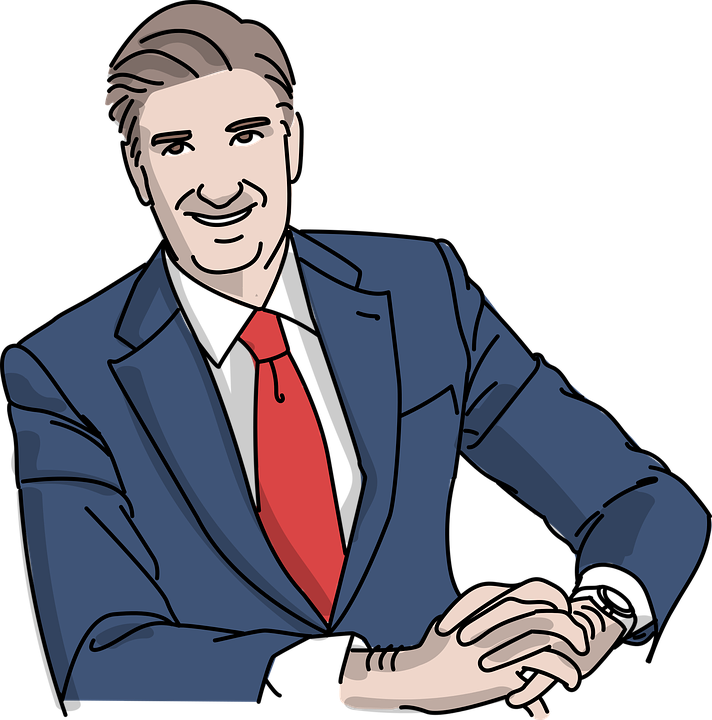 Los grupos de interesados LATENTES DISCRECIONALES son:

Acreedores
Gobierno
Competencia
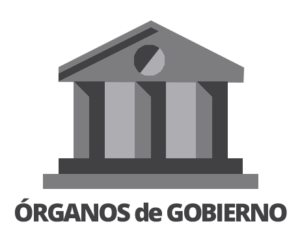 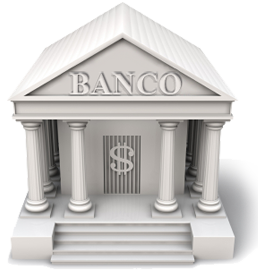 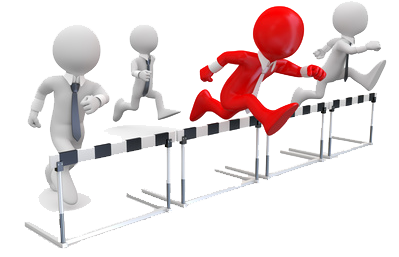 Los grupos de interesados LATENTES EXPECTANTES son:

Proveedores
Habitantes de la zona
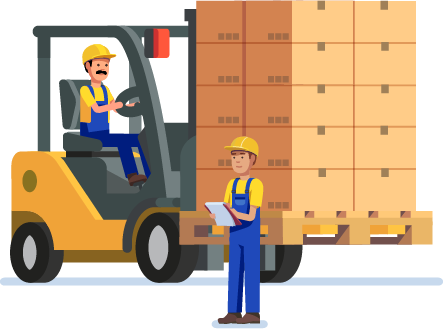 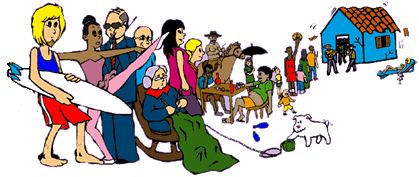 31
Las cámaras / asociaciones y las universidades no fueron consideradas como grupos de participantes
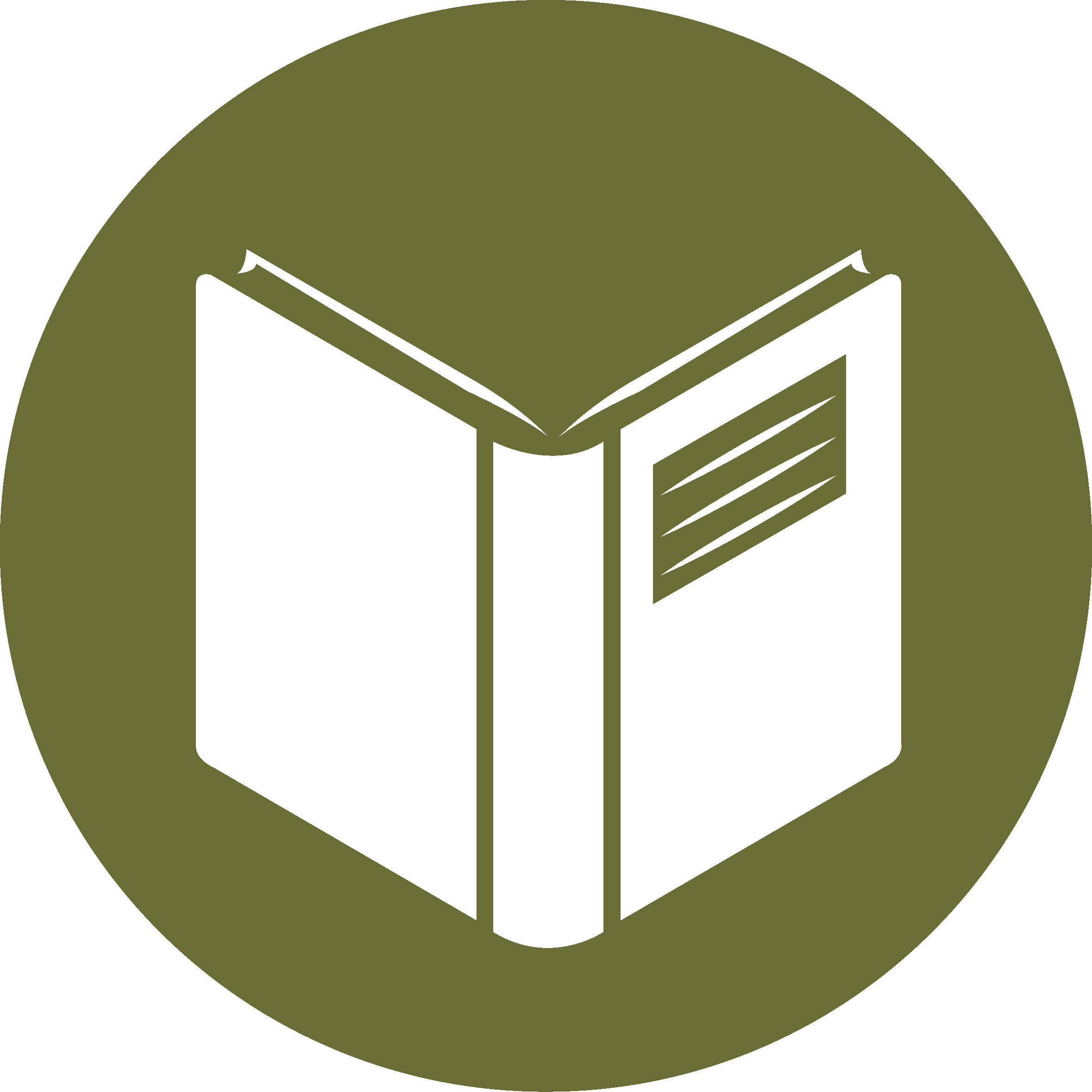 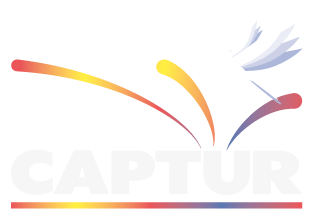 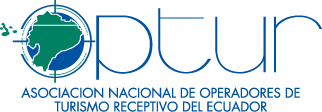 32
El gobierno no presenta grado de urgencia
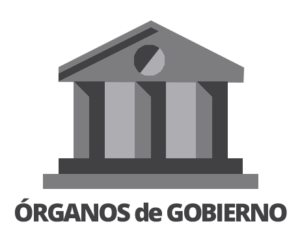 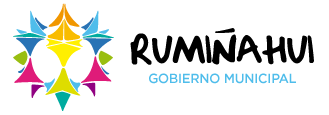 33
Mayor grado de urgencia en la resolución de los problemas:
 
Gerente / propietario
Empleados
Clientes
Proveedores
Habitantes de la zona
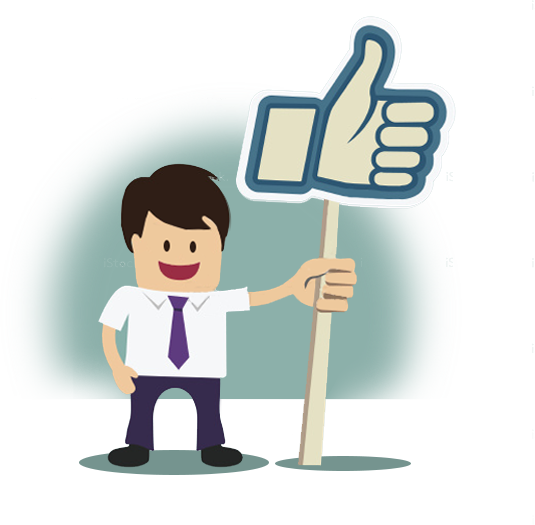 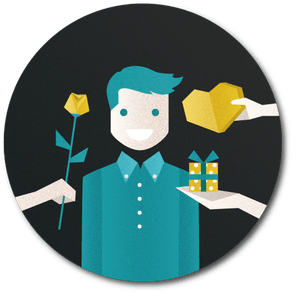 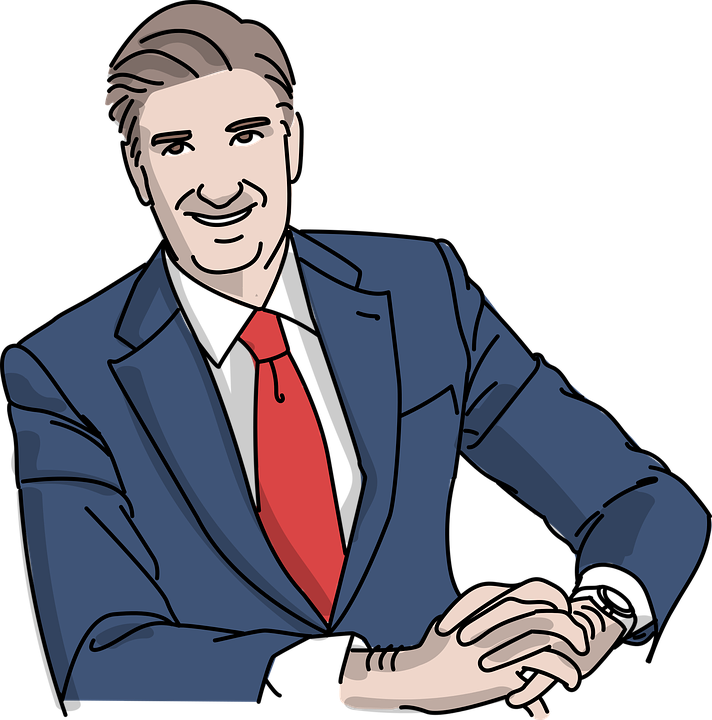 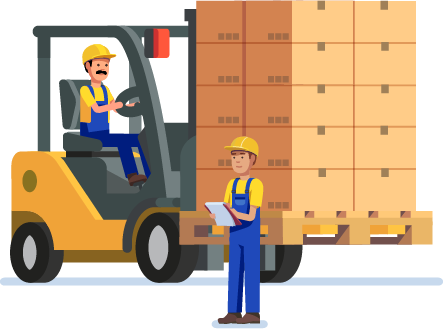 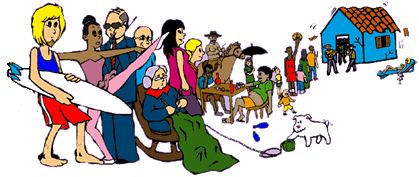 Recomendaciones
35
Correcta identificación y mapeo de los grupos de participantes 
Optimizar procedimientos, mejor comunicación e integración.
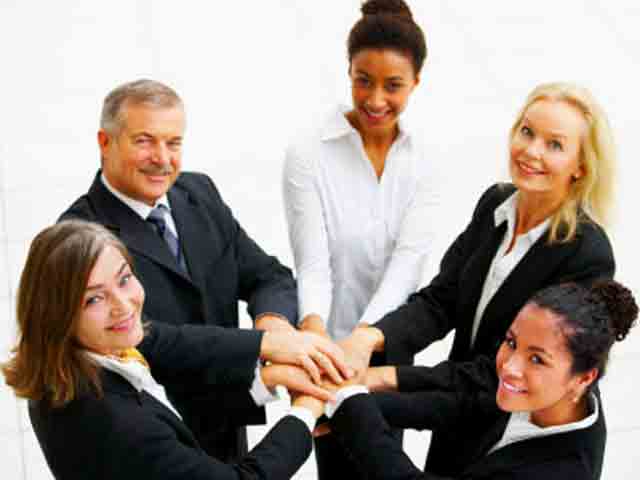 36
Considerar y unificar stakeholders para mejores niveles de competitividad y desarrollo, resolución eficaz de problemas, posicionamiento en el mercado.
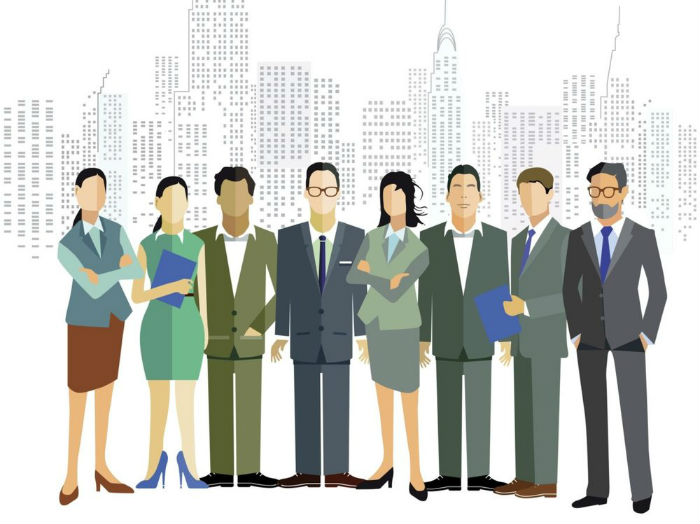 37
Generar nuevas políticas, otorgar prioridad a los stakeholders, genera impacto a la imagen de la empresa.
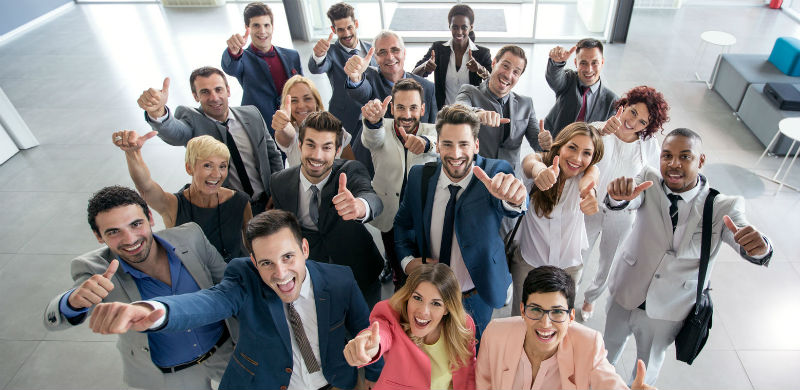 38
El Gobierno debe estar involucrado en los procesos de gestión para un desarrollo de la actividad turística en el cantón de un manera controlada.
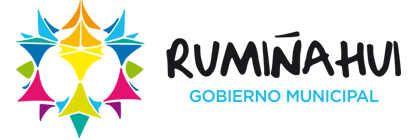 39
¡GRACIAS!
40
41
Calificación del 1 al 10 x 0,1
42
43
TABLA DE VALORACIÓN DE LAS FUENTES DE ARGUMENTACIÓN
Sumatoria y Promedio
44
K=1/2 (Kc + Ka)
Sumatoria y Promedio